আসসালামু আলাইকুম ওয়ারহমাতুল্লাহ
স্বাগতম
মোঃ নজরুল ইসলাম
 ( কামিল হাদিস, এম এ ইসলামিক ষ্টাডিজ)
প্রভাষক (আরবি)
ফরিদগঞ্জ মজিদিয়া কামিল মাদ্রাসা
০১৮৩৬৮২৭১২
inazrul113@gmail.com
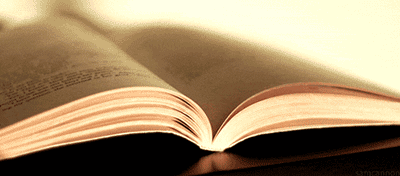 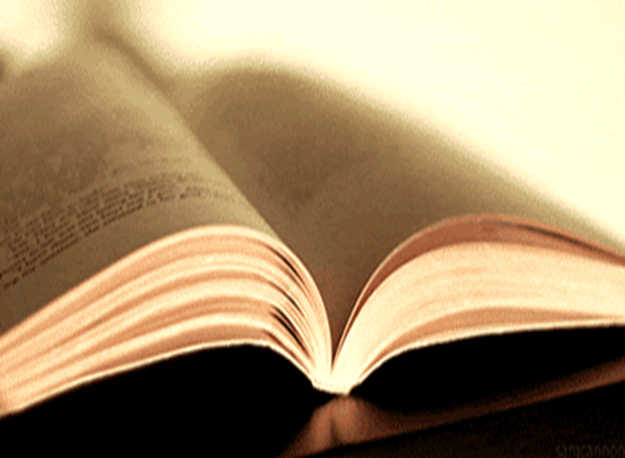 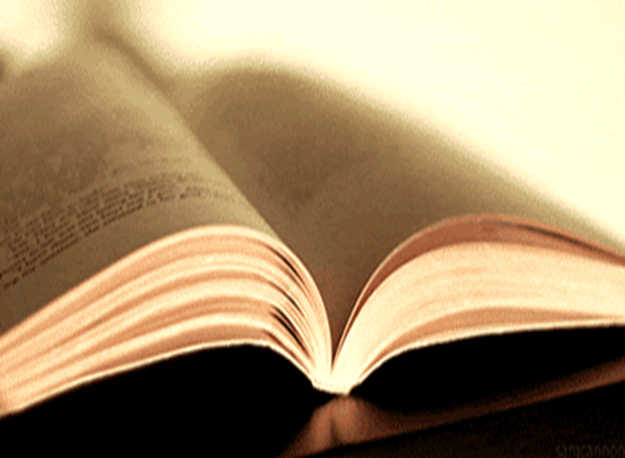 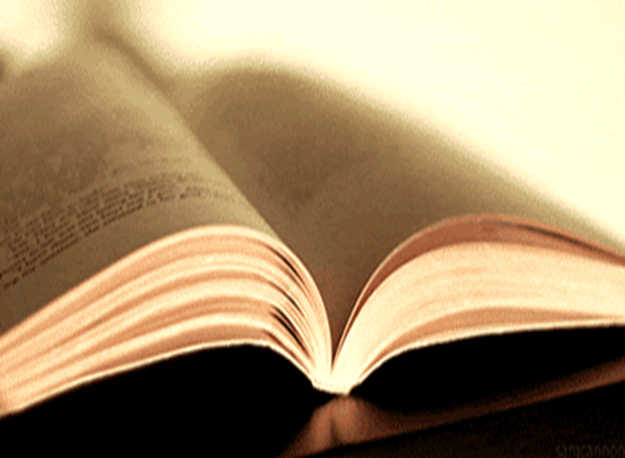 সূরা ইখলাসের তেলাওয়াত শোন
আমাদের ধর্ম গ্রন্থের নাম কি?
আল কুরআন মাজিদ
শ্রেণিঃআলিম প্রথম বর্ষ
মোট শিক্ষার্থীঃ ৪০ জন 
উপস্থিতঃ ৩৫ জন 
অনুপস্থিতঃ ০৫ জন  
তারিখঃ ১৩/০৬/২০২১ খ্রিঃ
বিষয়ঃতাফসীরে জালালাইন
অধ্যায়ঃ প্রথম 
পৃষ্ঠাঃ ০১
১। মানব জীবনের লক্ষ। 
২। আমাদের নবীর (সঃ) এর নাম ।
৩। আল কুরআন নাযিলের কারণ।
৮। মাক্কী মাদানী সূরাসমূহ
আল কুরআন এমন খোদায়ী বাণী যা লাওহে মাহফুজ হতে, সন্দেহাতীত ও ধারাবাহিকভাবে জীব্রাঈল আঃ এর  মাধ্যমে হজরত মুহাম্মদ (সঃ) এর উপর অবতীর্ণ হয়।
আল কুরআন ত্রিশ পারাতে সীমাবদ্ধ। উহাতে ১১৪ টি সূরা রয়েছে। ৬৬৬৬ আয়াত, সাত মঞ্জিল ও ১৪ টি তেলাওয়াতে সেজদাহ রয়েছে।
আল কুরানের সূরা দু’ভাগে বিভক্তঃ মাক্কী ও মাদানী।
১।আল কুরআন কার বাণী?
২। আল কুরআন কার উপর নাযিল হয়েছে?
৩। আল কুরআন এ কতটি সূরা রয়েছে?
তোমরা কুরানের একটি আয়াত মুখস্থ করে একে অপরকে শোনাও তারপর আমি শুনবো।
বাড়ী থেকে কুরাআনে উল্লিখিত একজন নবীর গল্প লিখে নিয়ে আসবে।
ধন্যবাদ